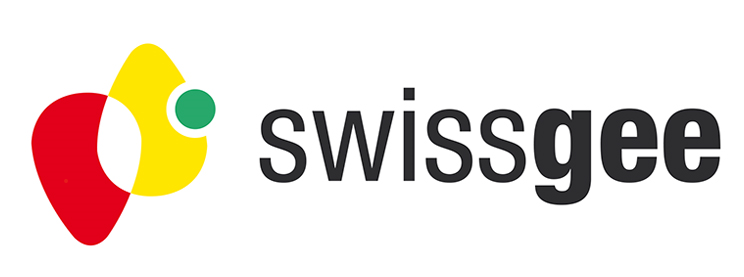 TÜRMANAGEMENT
09. Mai 2023
EINFÜHRUNG
Die Schnittstellen «Türen» sind immer gleich – oder?
INHALT
AUFGABEN UND ABLAUF AB PLANUNG BIS IBN UND UNTERHALT
GEGENSÄTZLICHE ANSICHTEN DER PLAYER: HERAUSFORDERUNG
KUNDE IN DIE FESTLEGUNG DER SCHNITTSTELLEN EINBEZIEHEN
MINIMIERUNG FEHLERQUELLE DURCH GLEICHE AUSSCHREIBUNG DER SCHNITTSTELLEN BEI DEN VERSCHIEDENEN GEWERKEN
KLARE STRUKTUREN BEI DER UMSETZUNG EINES TÜRPROJEKTES!
EINE TÜRE IN BETRIEB BRAUCHT PFLEGE – WER KANN DIES?
FRAGEN
MOTIVATION ZUM VORTRAG
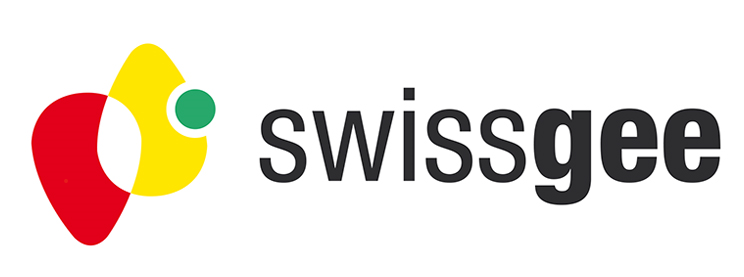 Türe ist eines der komplexen Systeme im Objekt
Es gibt keine Wahrheit, nur Herangehensweisen
Keine finale Lösung, nur subjektive Gedankenanstösse
Vortrag auf Bauteile mit Elektroanschlüssen ausgelegt
SPANNUNGSFELDER UND ANSPRÜCHE
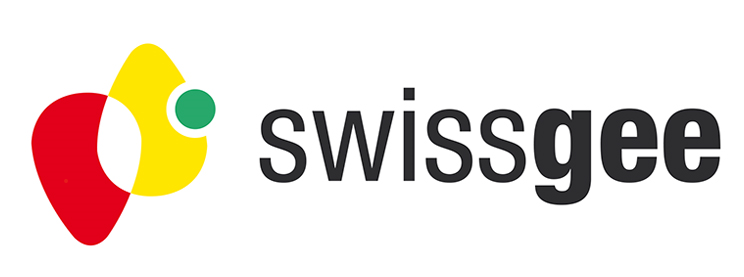 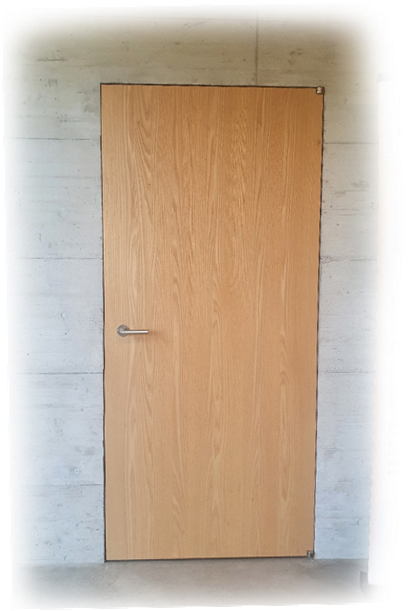 Betriebliche Abläufe
Brandschutz
Fluchtwege
Optik
Bauart
Einbruchschutz
Schallschutz
Kosten
EINFLUSSGRÖSSEN AUF SCHNITTSTELLENPLANUNG
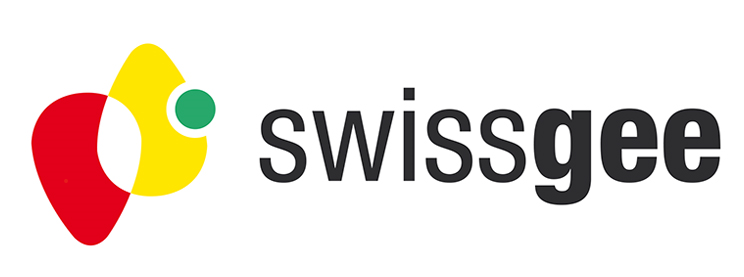 Art und Funktion der Tür (Mechanik, ZUKO, Automatik…)
Art des Vergabekonstruktes (direkt, GU, TU, öffentlich)
Art des Bauprozesses (Neubau, Umbau, Erweiterung)
Systemlösungen der Lieferanten
PLANUNGSPROZESS
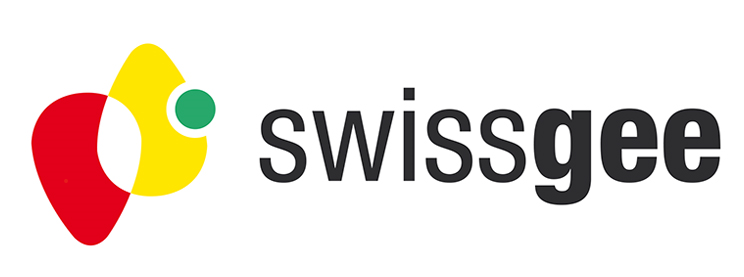 PLANUNGSPROZESS
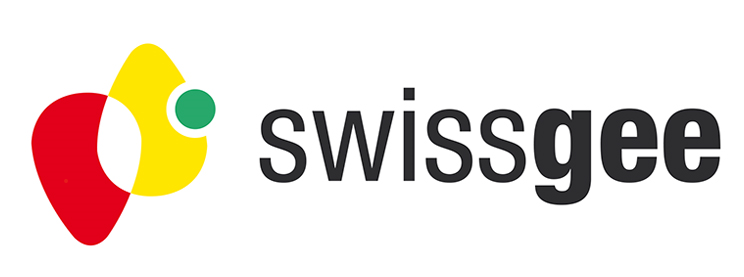 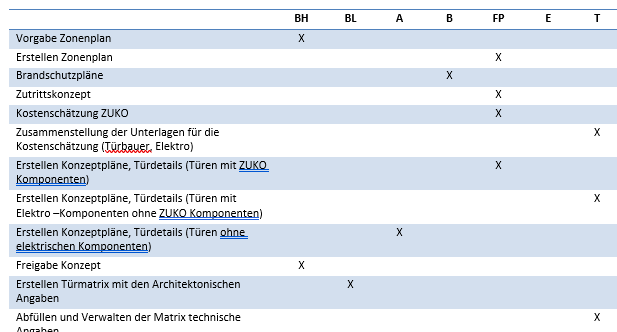 BH = Bauherr
BL = Bauleitung
A   = Architekt
B   = Brandschutzplaner
FP = Fachpartner ZUKO
E   = Elektroplaner
T   = Türplaner
ÄNDERUNGSPROZESS
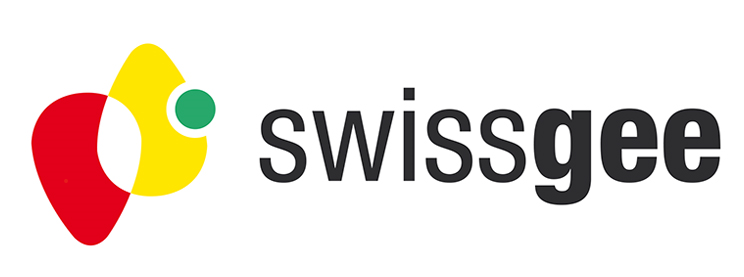 BH = Bauherr
BL = Bauleitung
A   = Architekt
B   = Brandschutzplaner
FP = Fachpartner ZUKO
E   = Elektroplaner
T   = Türplaner
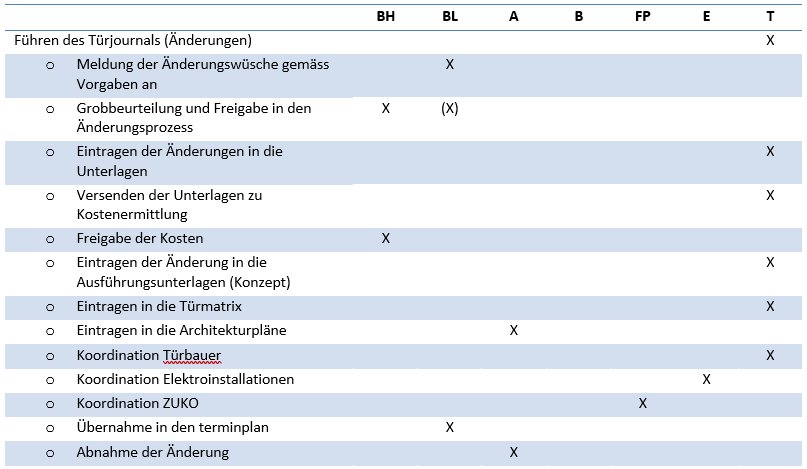 Honorare Türplanung
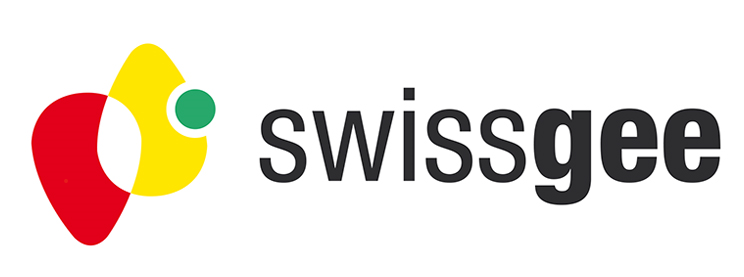 Bis Stand heute keine klaren Vorgaben zu Türplanung
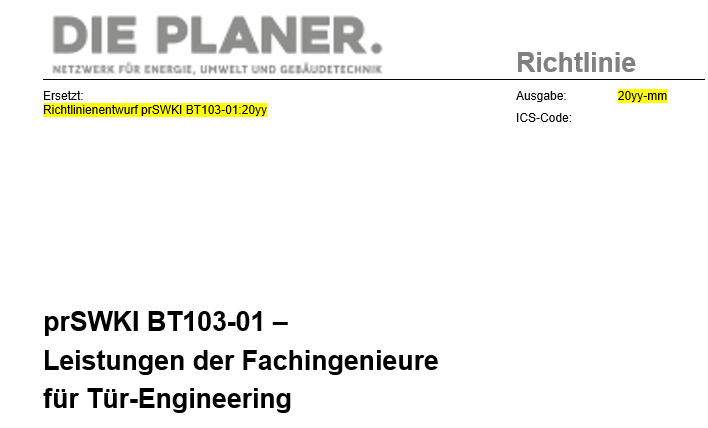 Inhalt Richtlinie
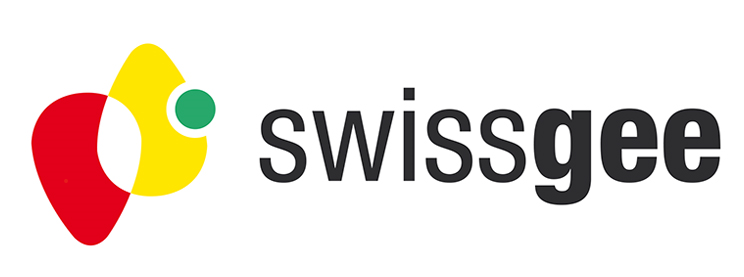 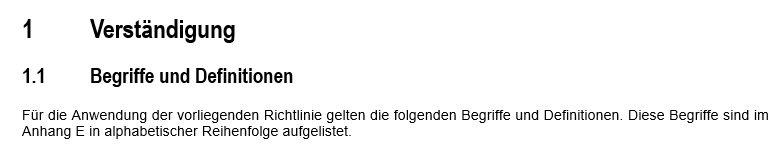 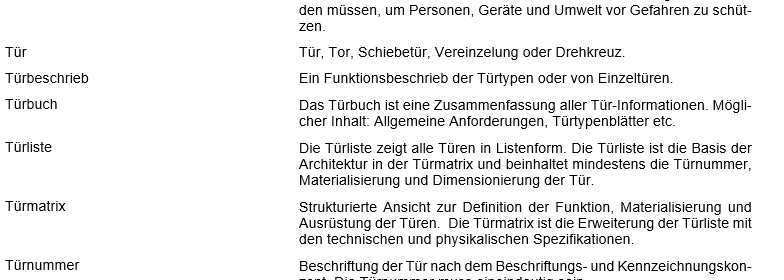 Inhalt Richtlinie
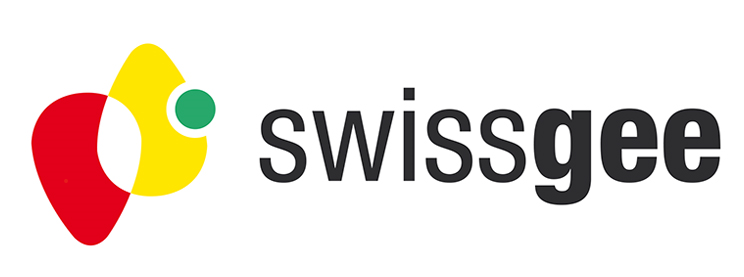 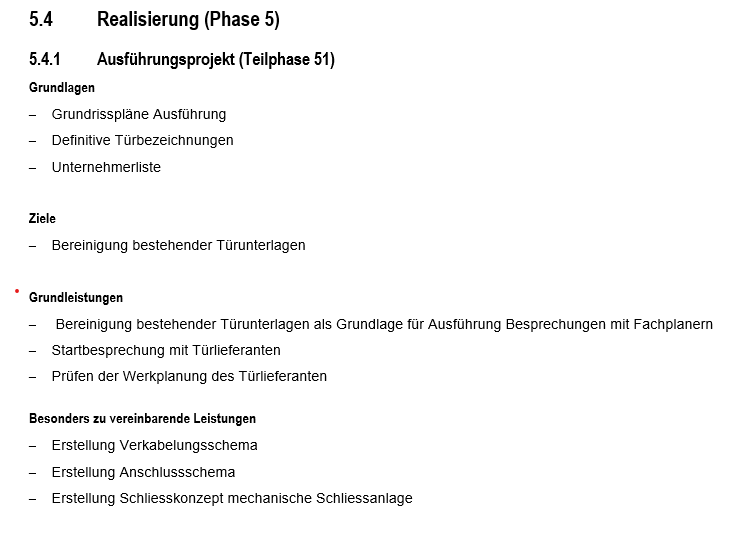 HERAUSFORDERUNGEN DER UMSETZUNG
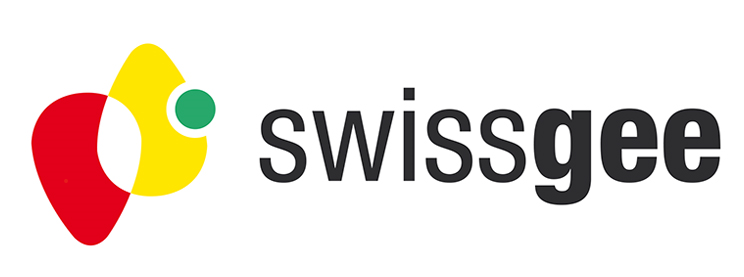 Bauablauf
Bestellung nicht gleichzeitig
Werkstattplanung durch Lieferanten
Elektroarbeiten vor Türe
ZUKO System noch offen
Tür vorbereitet
RWA noch nicht klar
DETAILPLANUNG
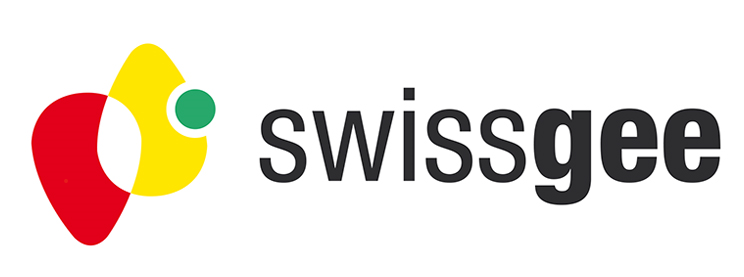 Die baurelevanten Details an der Türe sollten bereits im Bauprojekt festgelegt werden
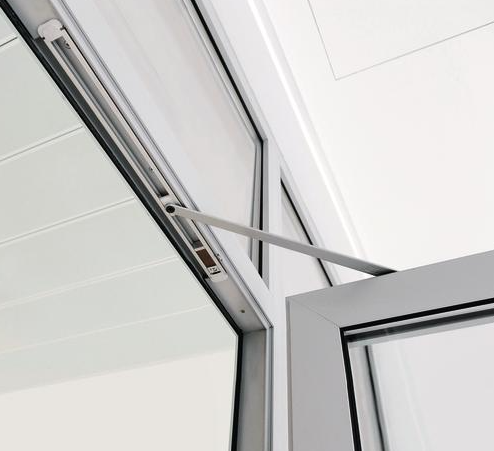 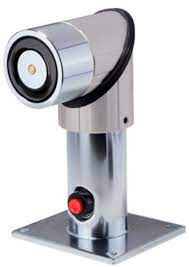 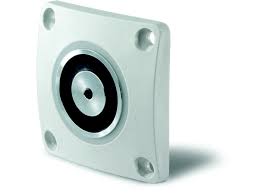 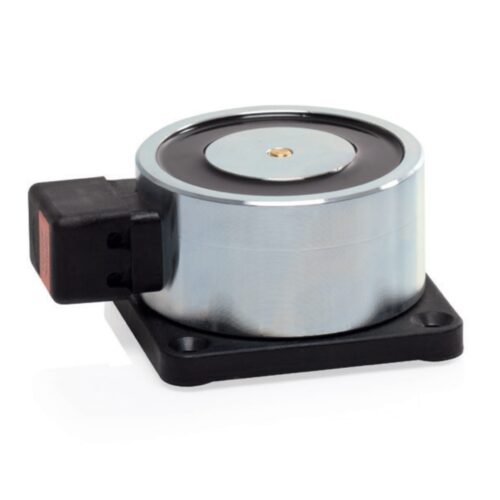 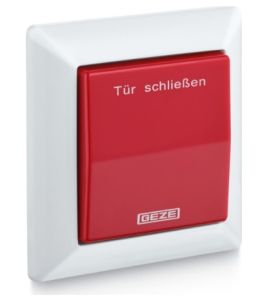 DETAILPLANUNG
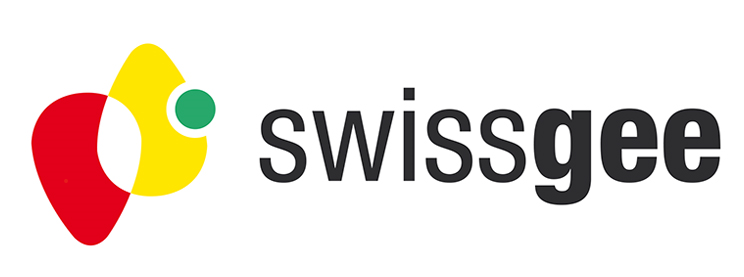 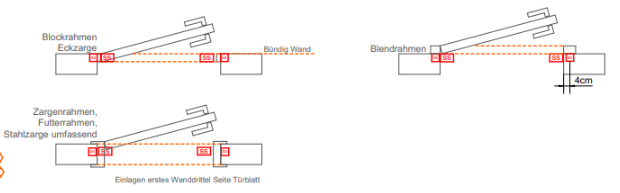 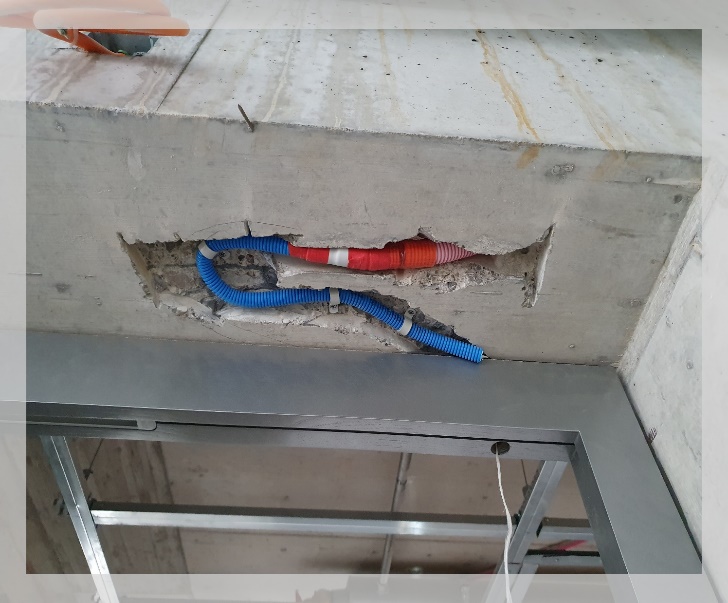 ANSICHTEN DER PLANUNGSPLAYER
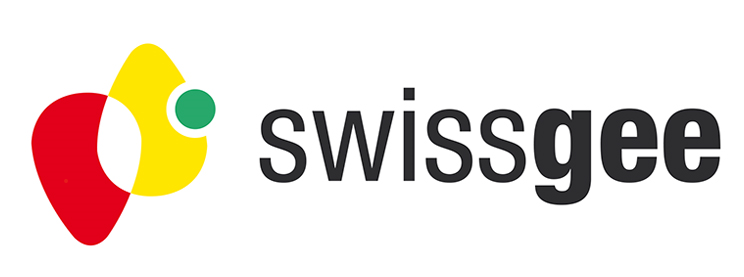 Architektur und Gestaltung vs. Technik
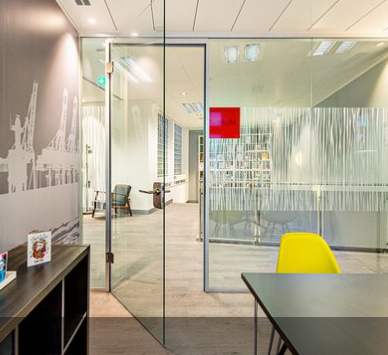 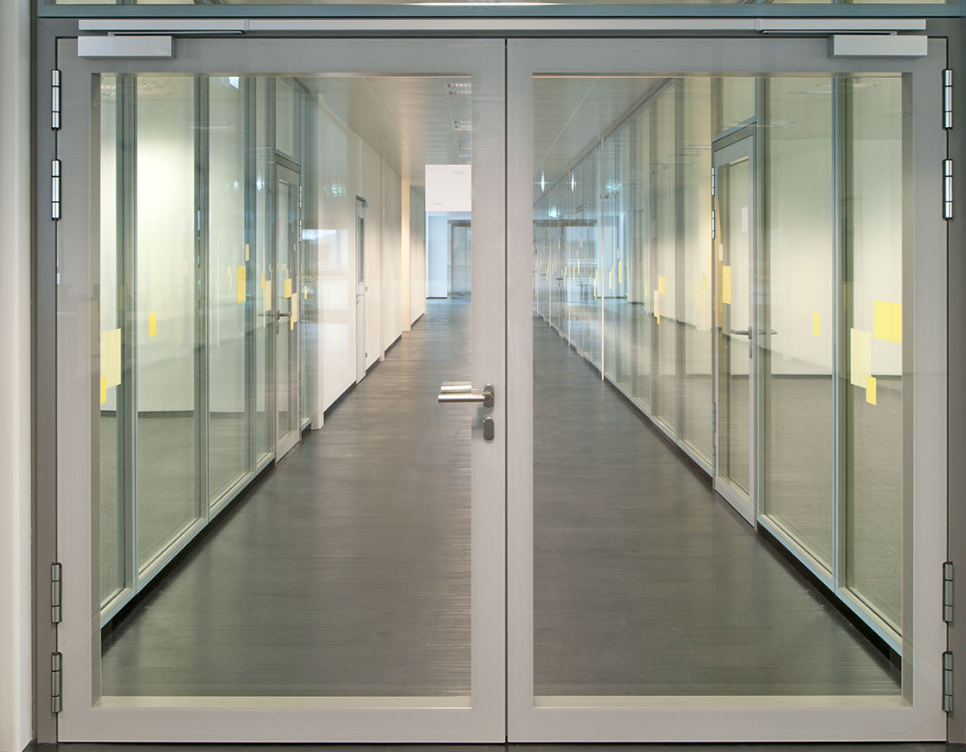 ANSICHTEN DER PLANUNGSPLAYER
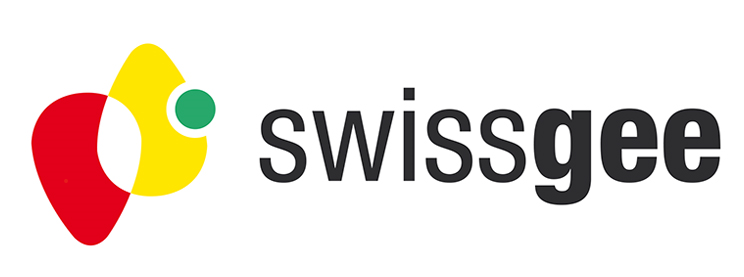 Funktion im Gegensatz zum Einbruch- und Brandschutz
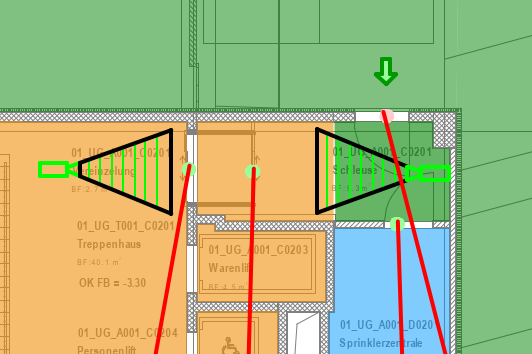 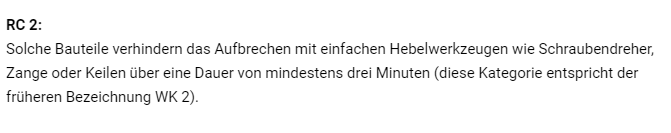 ANSICHTEN DER PLANUNGSPLAYER
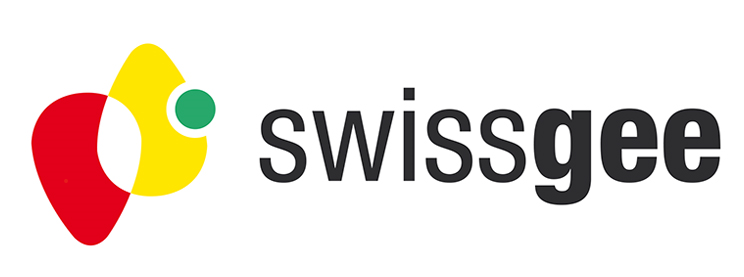 Genaue Definition hilft bei der Verständigung (vorbereitet)
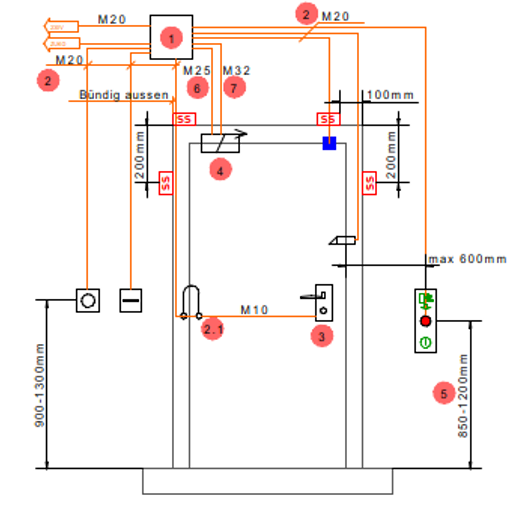 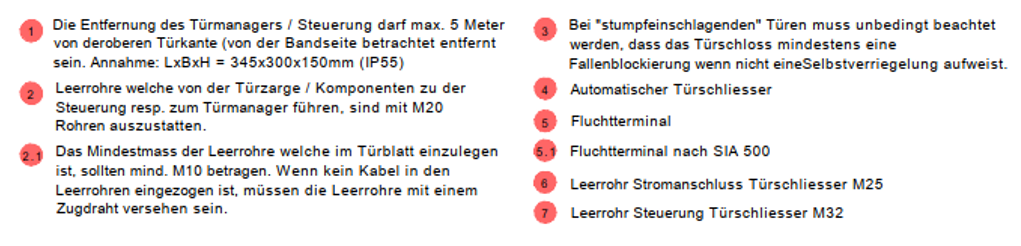 KOMPONENTEN AN DER TÜRE
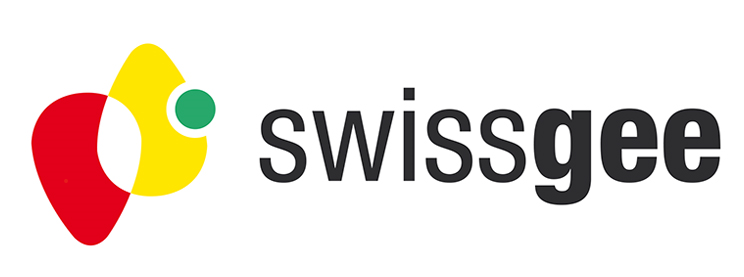 Türschliesser
Elektroschloss / Motorschloss 
Schlosskabel (10m / 20m)
Schlosssteuerung (AWS / I/O-Modul)
Kabelübergang
Türöffner / Fluchttüröffner
Fluchtterminal
Kartenleser
Reedkontakt (ZuKo)
EMA-Magnetkontakt
Türsteuerung (ZuKo)
Berührungsloser Taster
Drehflügelantrieb
Radar / Bewegungsmelder
Programmwahlschalter
EMA-Magnetkontakt
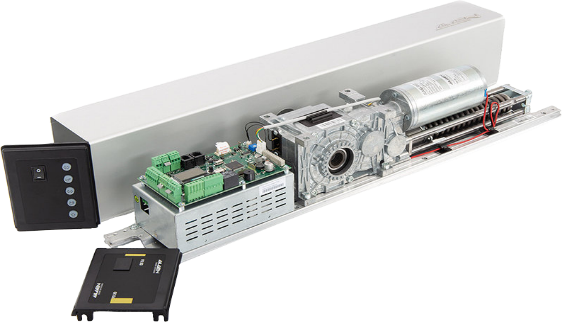 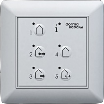 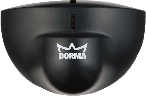 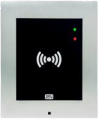 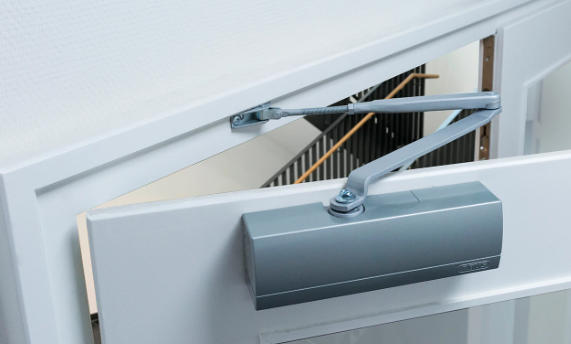 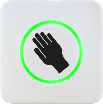 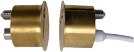 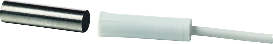 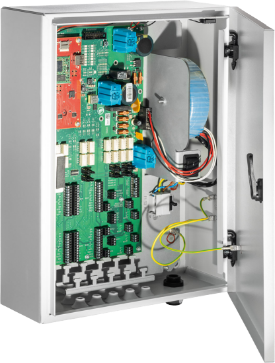 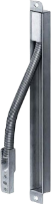 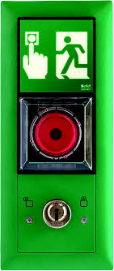 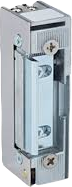 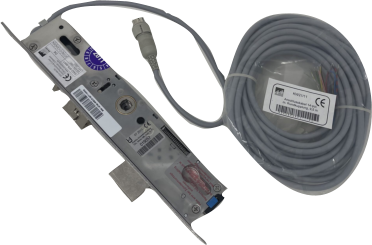 ANSICHTEN DER PLAYER IN DER UMSETZUNG
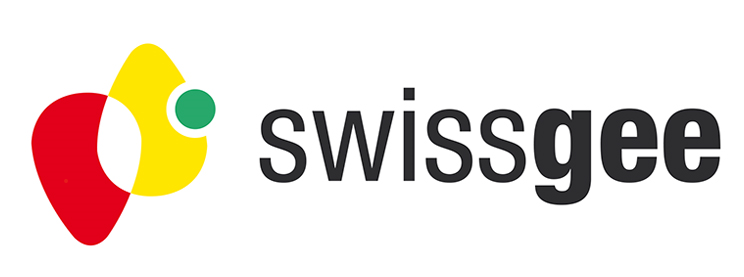 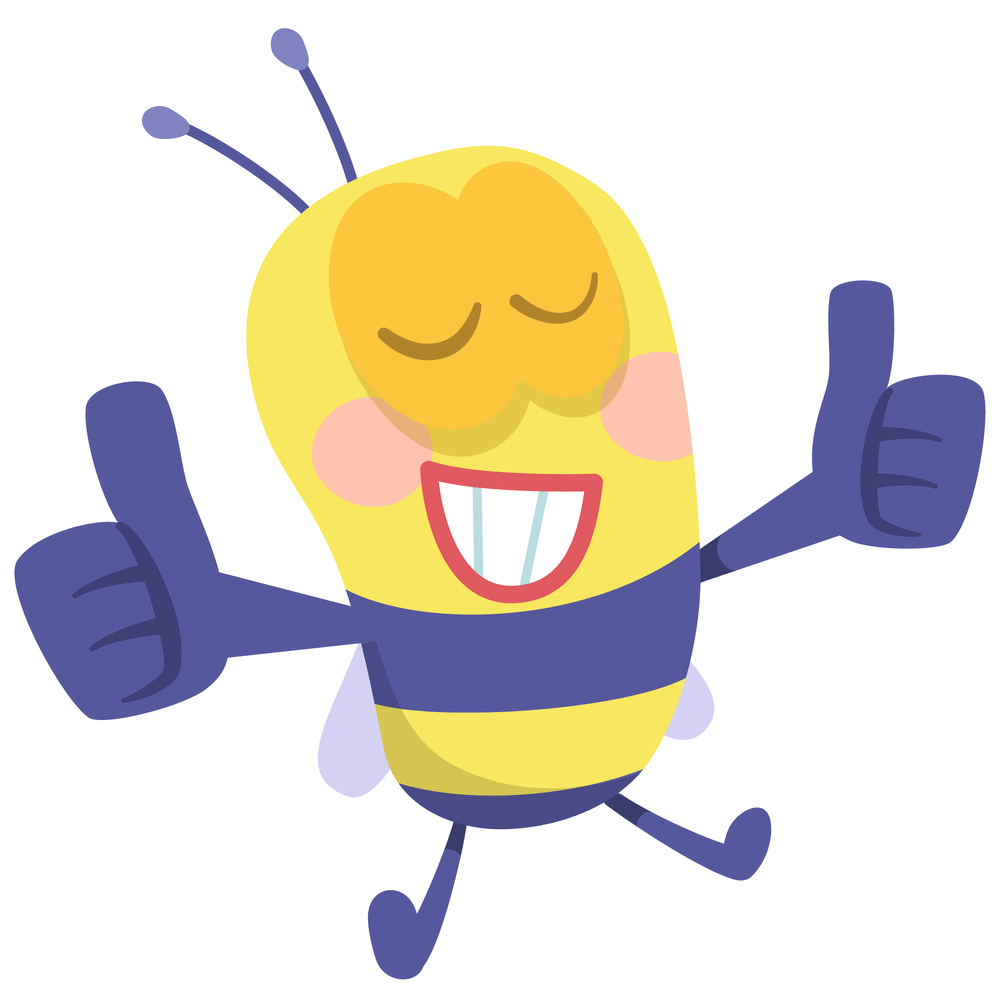 Jeder ist in 
seinem Gewerk 
der Spezialist
DER TUNNELBLICK IN SEINEM GEWERK
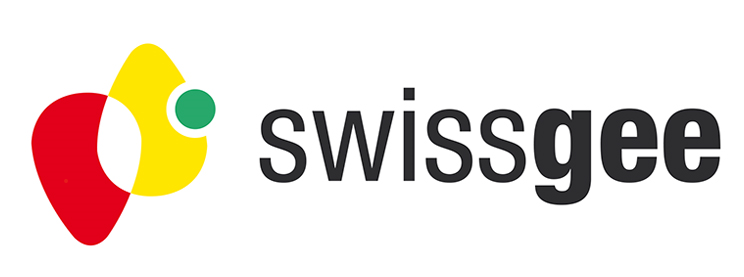 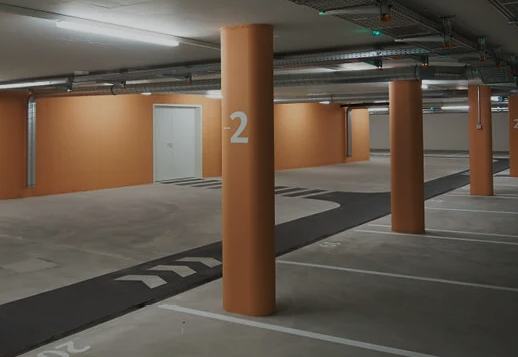 DEFINITION SCHNITTSTELLEN AUSFÜHRUNG
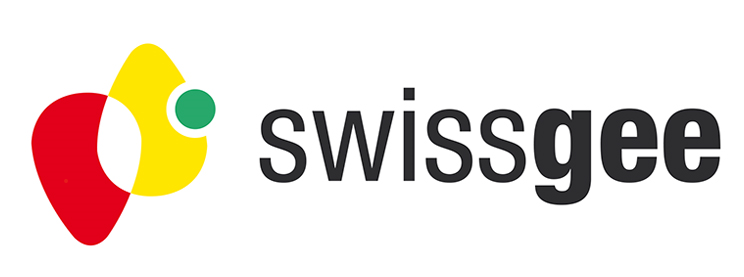 Schnittstellen Ausführung spätestens in der Phase Bauprojekt festlegen

Gleiches Schnittstellenpapier in jeder Ausschreibungund vor der Bestellung unterzeichnen
WER LEGT DIE SCHNITTSTELLEN FEST
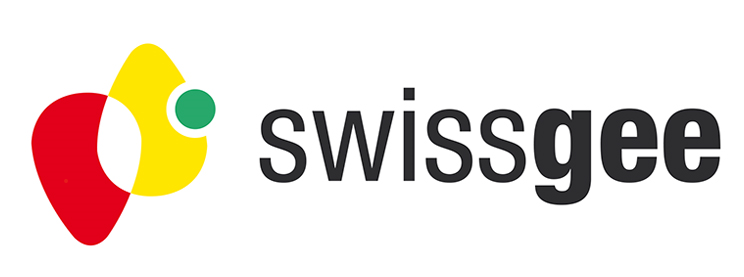 Betrieb
Bauführung
DIE PERFEKTE AUSFÜHRUNG
Fachplaner
Kostenplaner
Architektur
Kunde
DEFINITION SCHNITTSTELLEN
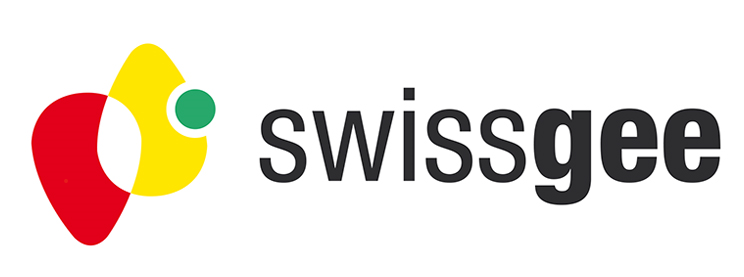 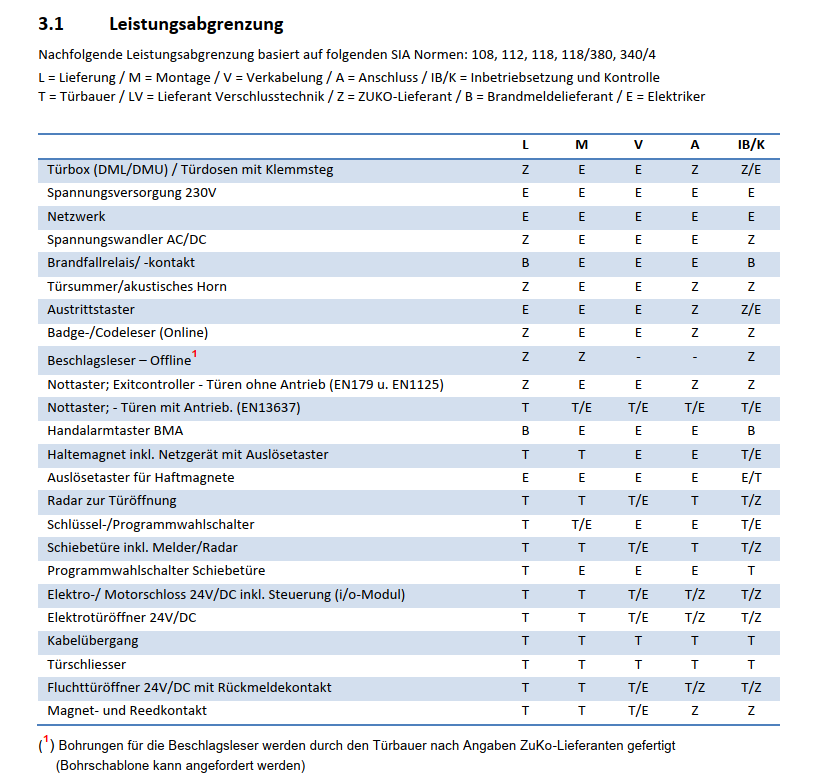 QS IM SCHNITTSTELLENKONZEPT
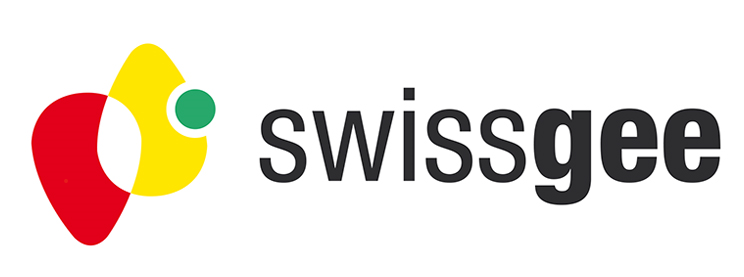 Abnahmeprozess während der UmsetzungszeitBehördenabnahme

Saubere Schnittstellen helfen auch in der SIA Phase 6 (Betrieb und Unterhalt)
QS IM SCHNITTSTELLENKONZEPT
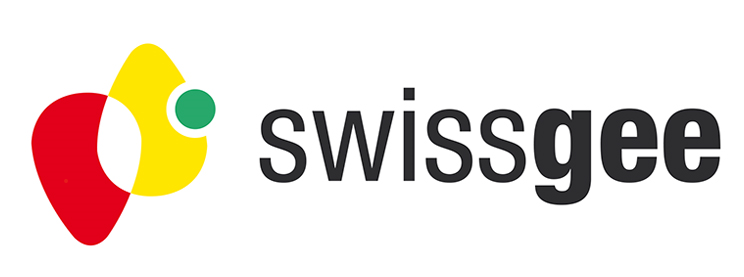 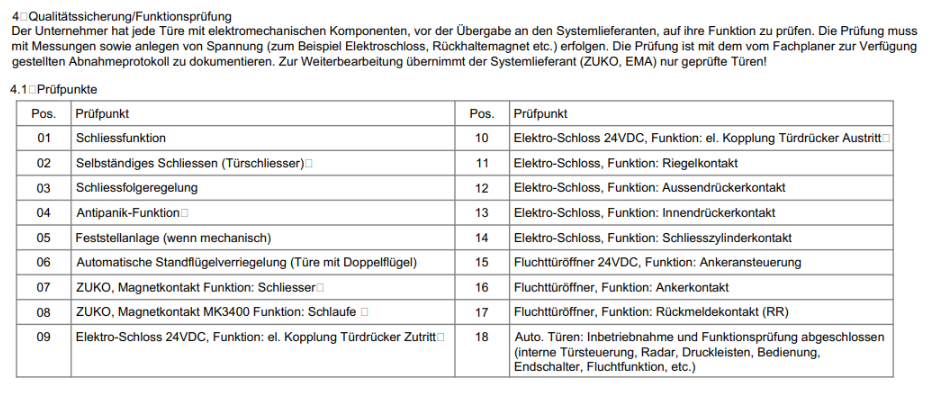 QS IM SCHNITTSTELLENKONZEPT
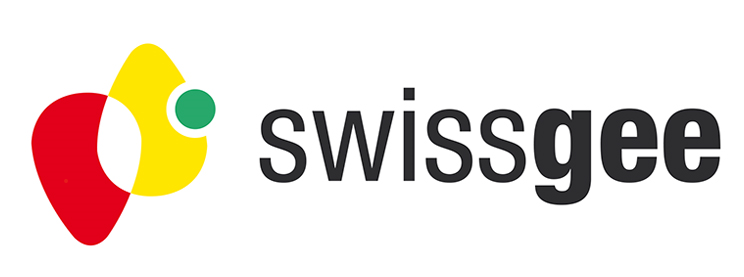 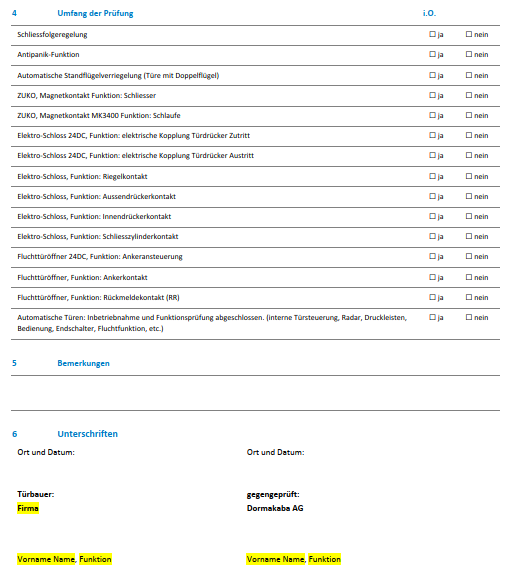 WANN LOHNT ES SICH, ABNAHMEN DURCHZUFÜHREN?
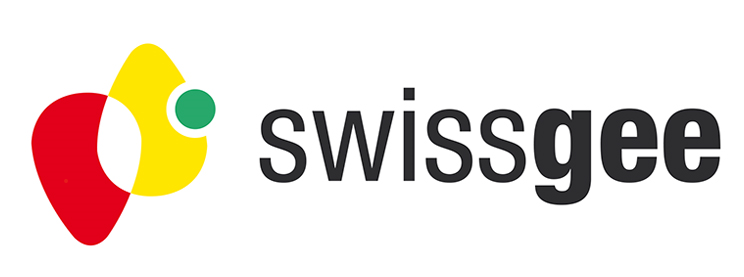 Rohbauabnahme
Zargenmontage
Einbau Türblätter
IBN Türsysteme
Schlussabnahme
KLARE STRUKTUREN BEI DER UMSETZUNG
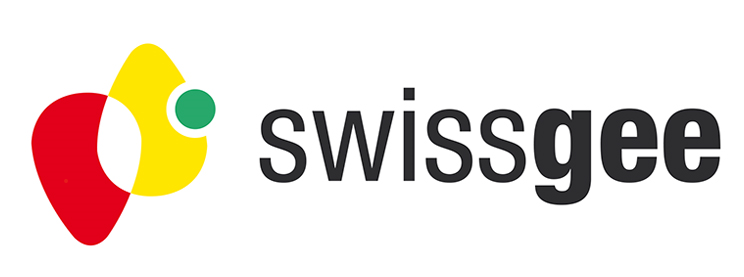 Du musst
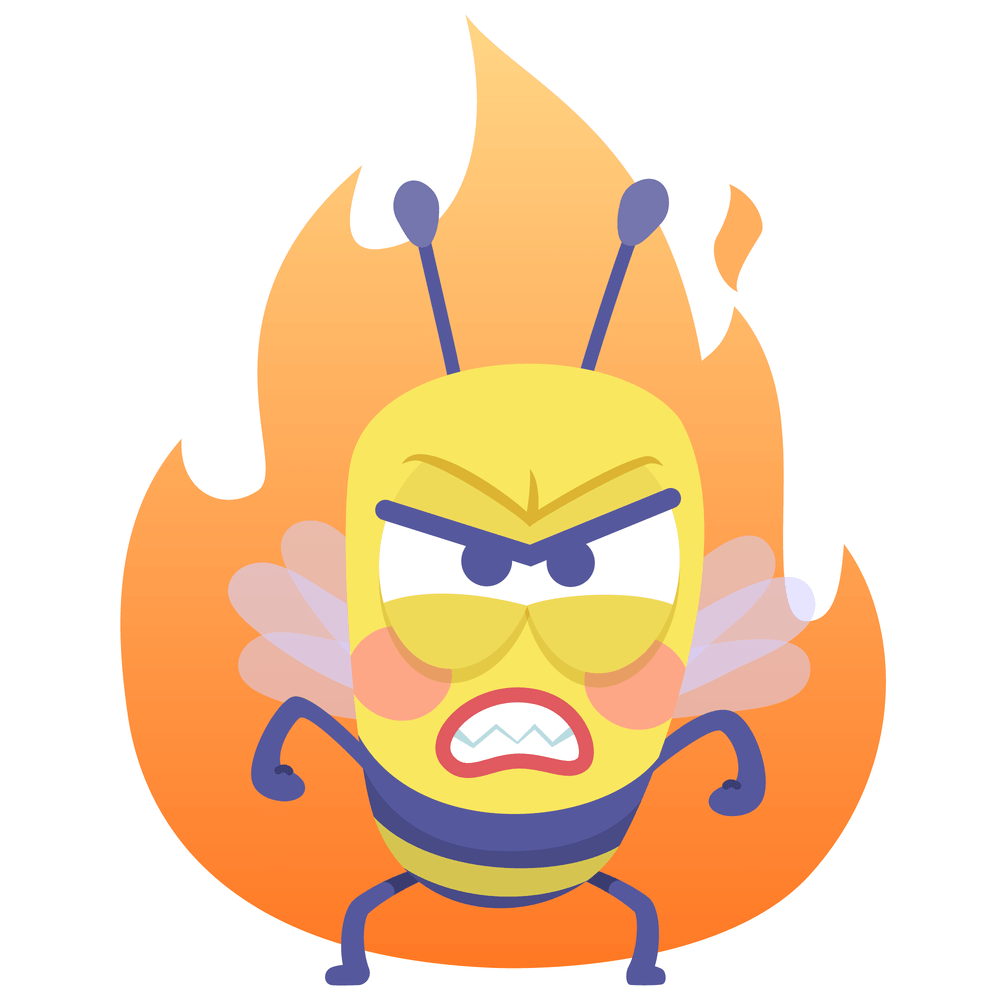 Ist bei jedem Projekt so
Ich bin nur …..
Habe ich immer so gemacht
Das ist falsch
KLARE STRUKTUREN BEI DER UMSETZUNG
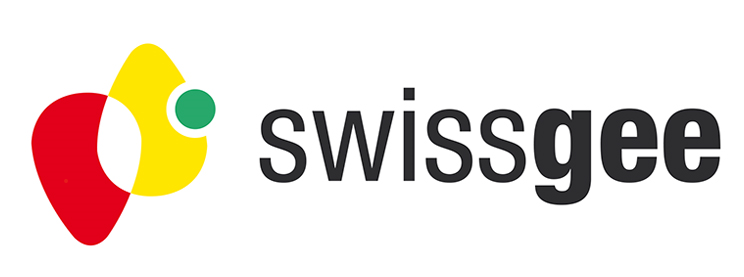 Die Aufgaben sollten jedem verständlich sein
Die Schnittstellen sind auf der Baustelle kommuniziert
Alle Akteure seitens Bauplanung sprechen die gleiche Sprache und halten an den Schnittstellen fest
Alle involvierten Parteien halten sich an die Vorgaben (es gibt immer verschiedene Ansichten zu den Schnittstellen)
KLARE STRUKTUREN BEIM FREIGABEPROZESS
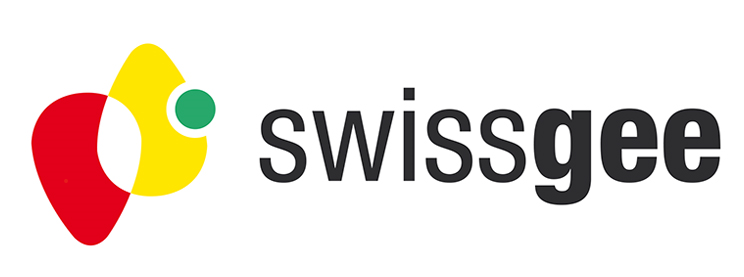 Unternehmer
Architektur
Fachplaner
Architektur
Unternehmer
KLARE STRUKTUREN BEI DER UMSETZUNG
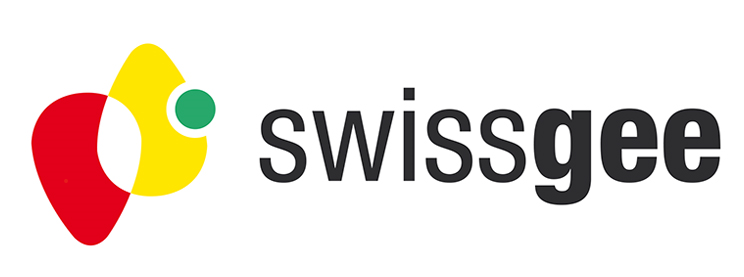 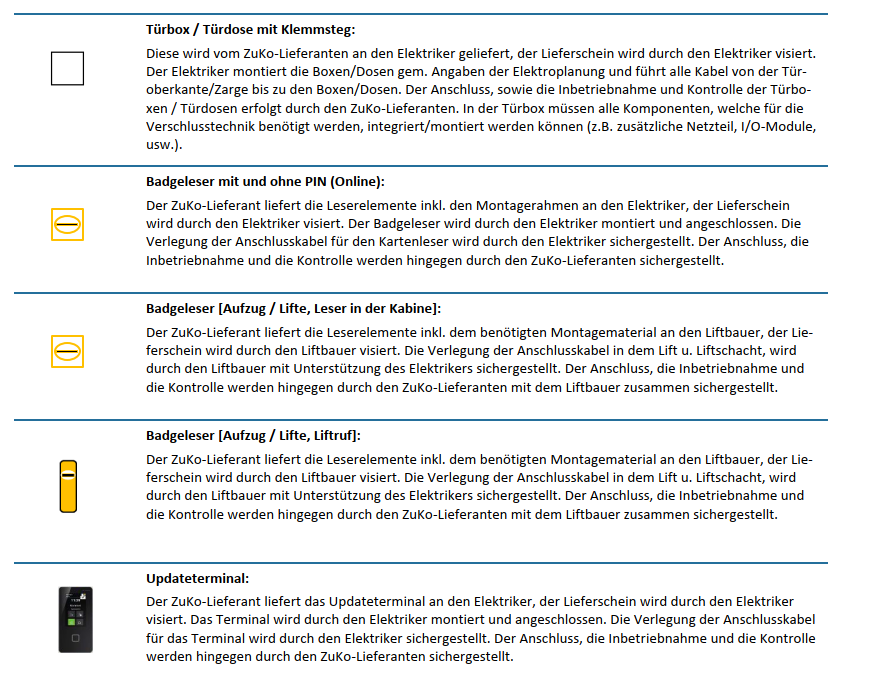 GEDANKENANSTOSS SCHLÖSSER
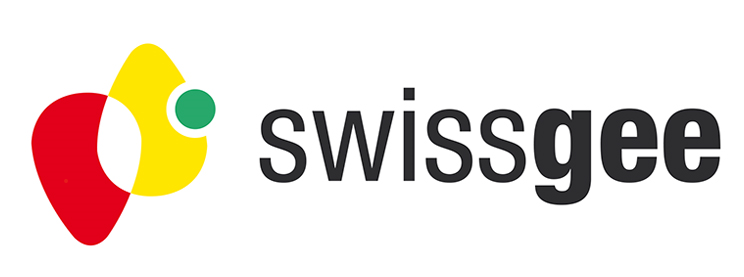 PROVISORISCHE SCHLÖSSER
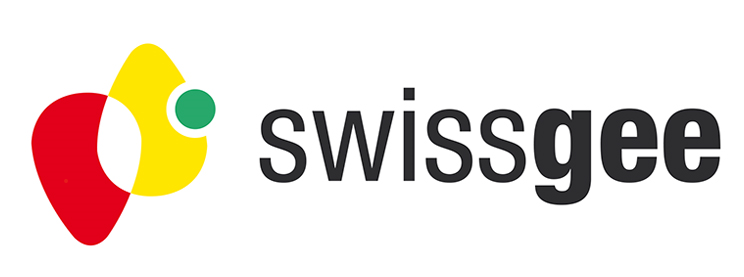 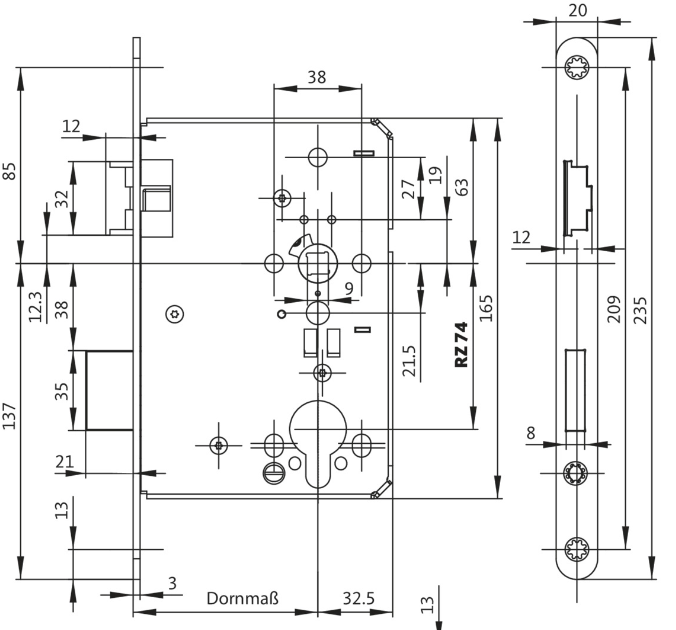 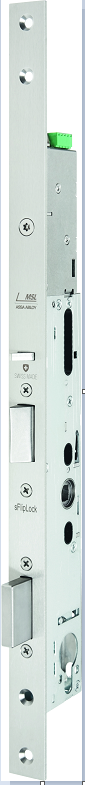 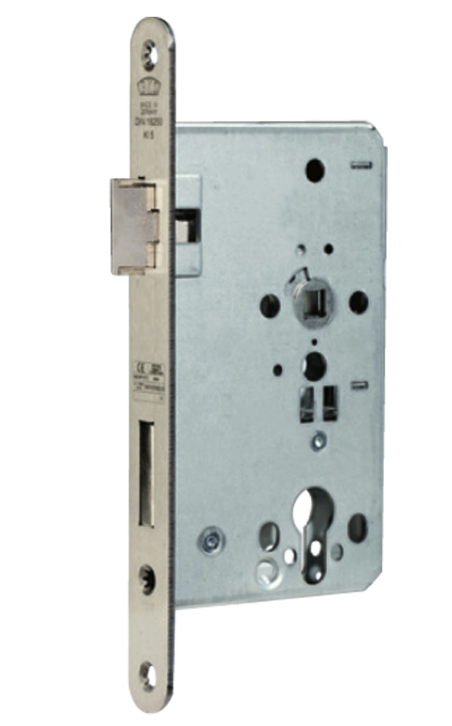 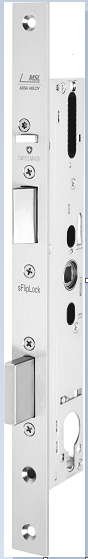 FINALE IBN DES TÜRSYSTEMS
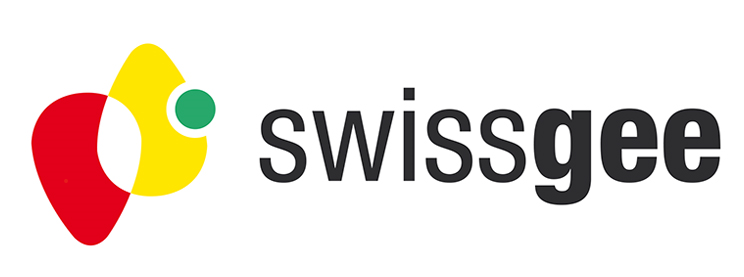 FINALE ABNAHME DES TÜRSYSTEMS
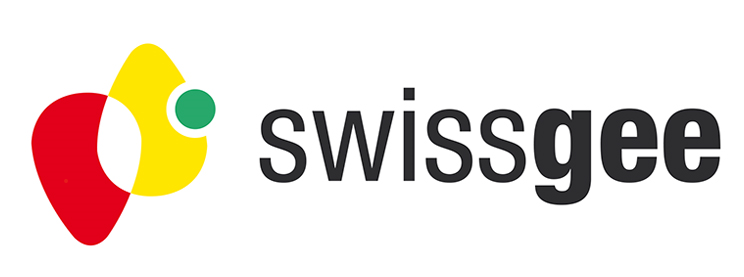 WANN BEGINNT DIE GARANTIE?
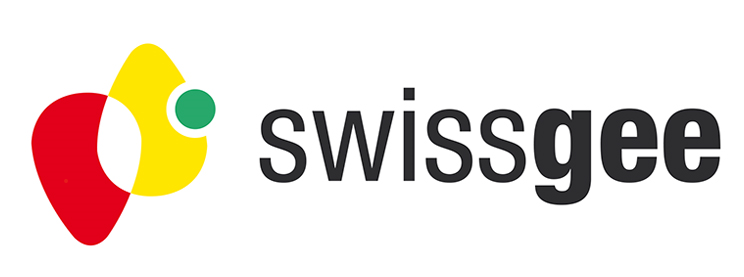 BETRIEB UND UNTERHALT
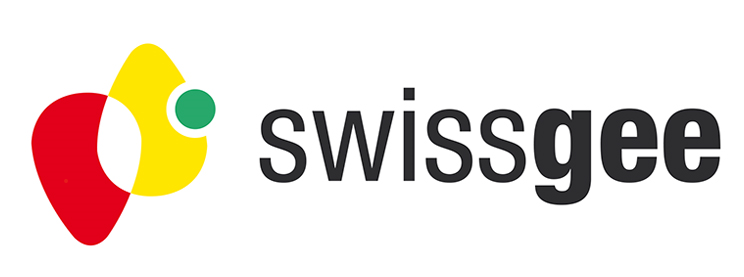 Wen rufe ich an, wenn die Türe nicht funktioniert?
Anforderungen an das Facilitymanagement
Einfache Checkliste zur Prüfung
BETRIEB UND UNTERHALT
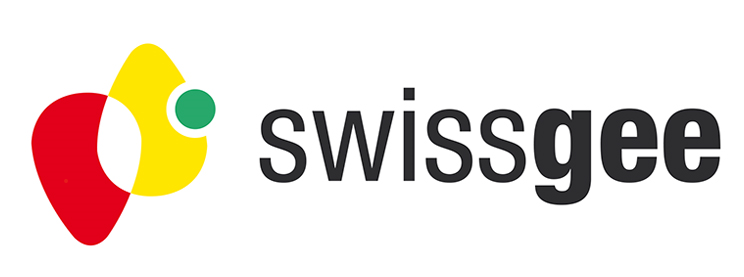 Türe defekt
Türe
klemmt
Ja
Türbauer
Nein
ZUKO Leser reagiert
Nein
ZUKO Lieferant
Ja
Etc.
Ja
Elektriker
Nein
LOHNT ES SICH, EINE MATRIX ZU DETAILLIEREN/REVIDIEREN?
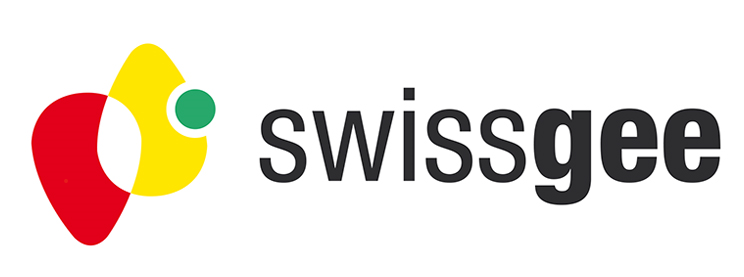 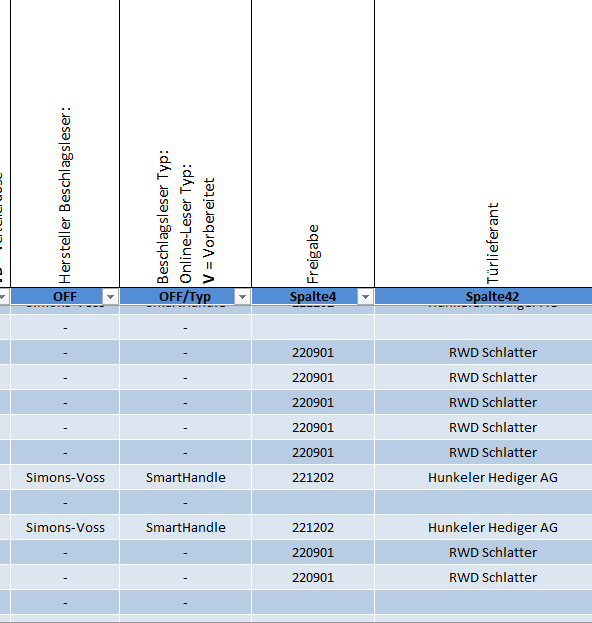 ZUSAMMENFASSUNG
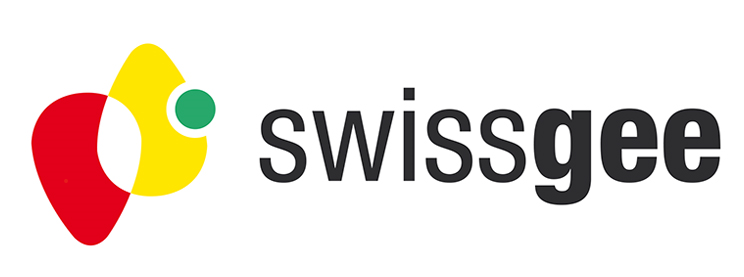 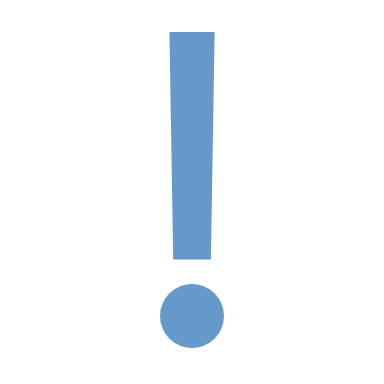 Fazit
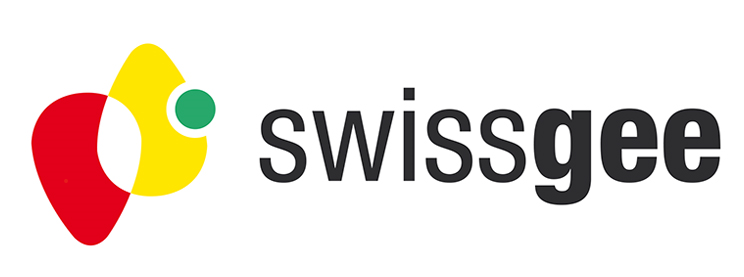 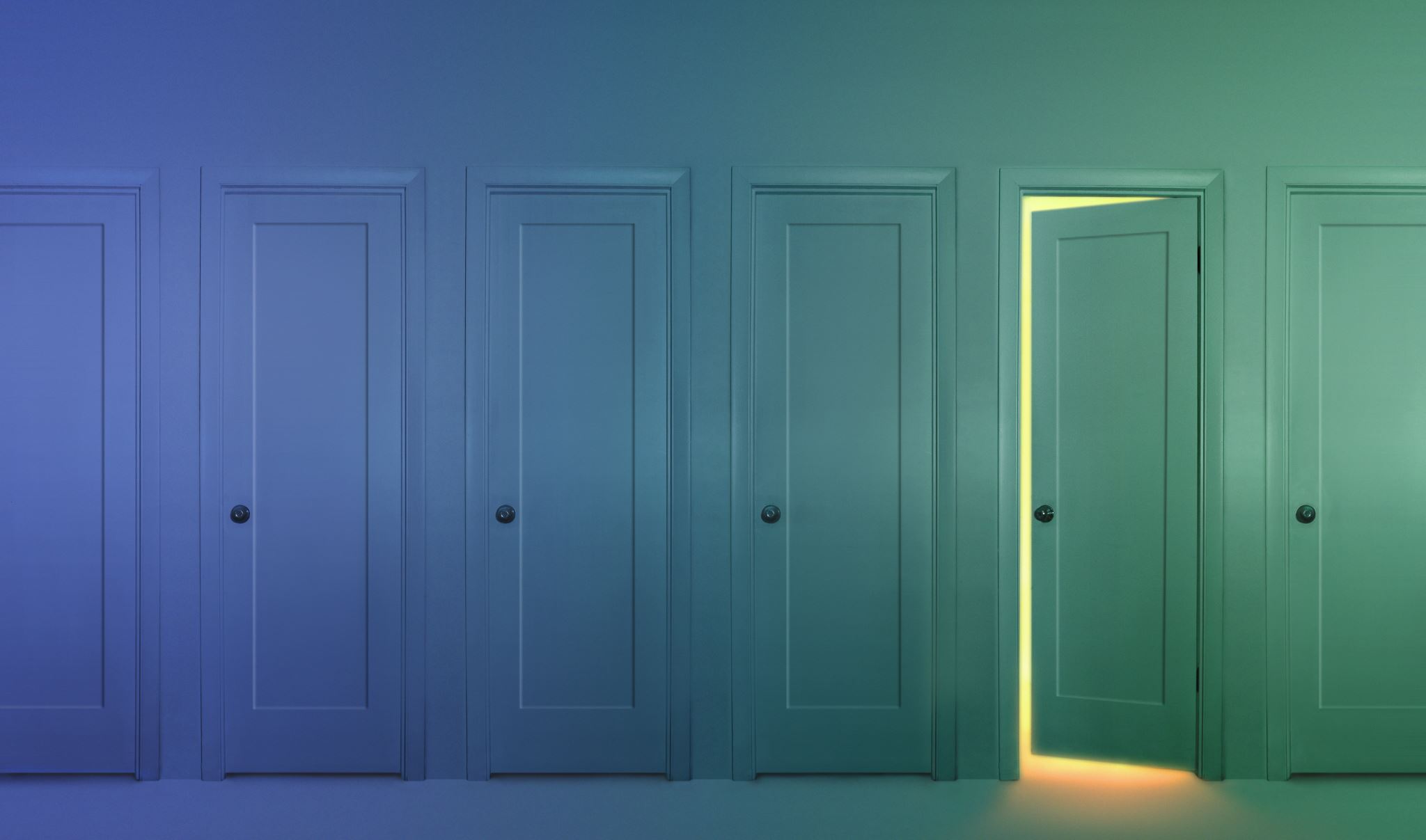 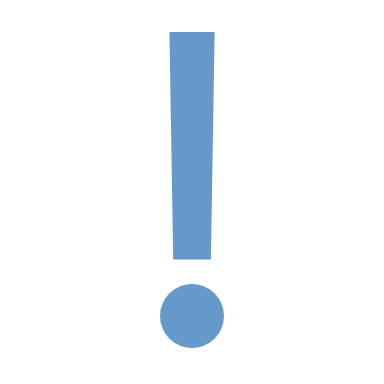 «Schnittstellen in der Türplanung sind klar, wenn sich jeder daran hält»
Norbert Schmucki